Meldreth Primary School PTA
Invite you to attend the.....
BBQ & Family Quiz
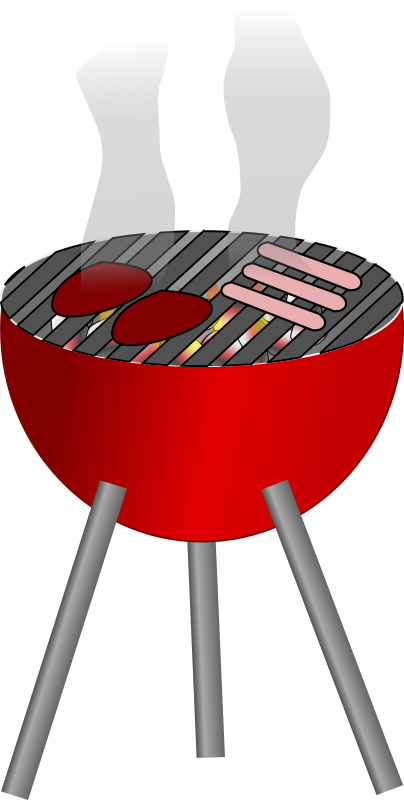 Friday 6th May
4.30 – 7pm
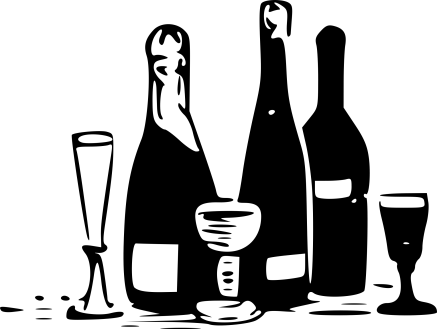 in the school playground

Licensed bar, tuck shop and soft drinks on sale
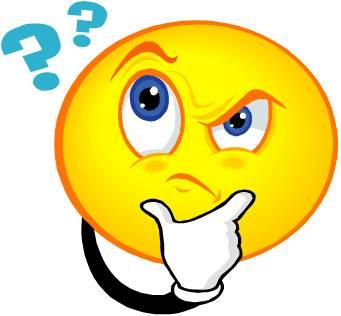 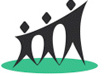 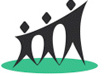